UNIT   11
Beginning ESL Unit 13
Daily Routine for Month, Day, Weekday, and Year   Journal Work
Month:  	
	     Day of the Week 
             Day: 	   
             Year:

Wednesday, January 10, 2018
January

Wednesday

10

2018
Dialogue, Greetings and Date
Different Types of Food
steak			spaghetti		tacos						


hamburgers		pizza			chicken
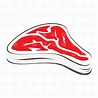 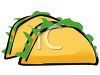 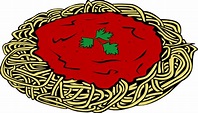 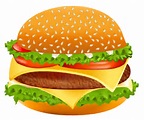 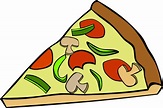 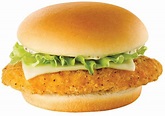 Different Types of Food
lettuce 			tomato			cheese



pepperoni		sandwiches
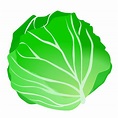 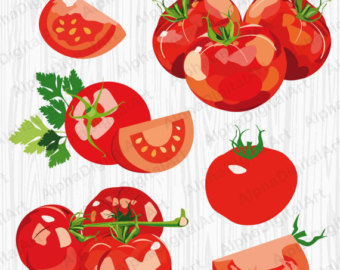 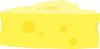 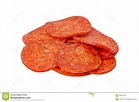 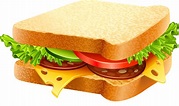 Different Types of Food Sentences
steak
spaghetti

tacos

hamburger
pizza

chicken
1.  Tom likes to eat steak with a knife.
2.  You can pour tomato sauce on your spaghetti.  
3.  People eat tacos with lettuce, tomato, and cheese.
4. I like to eat hamburgers with cheese.
5.  My favorite pizza is made with pepperoni.
6.  Many people eat chicken sandwiches.
Dialogue and Food
What type of food do you like to eat?
I like to eat hamburgers.
What is your favorite food?
I like to eat______________.
Do you like to eat pepperoni pizza?
No, I don’t like pepperoni pizza.
Do you like to eat steak dinners?
Yes, I like to eat steak dinners with lettuce and tomato.
Sight Words Repetition Level 6Practice saying these words three times for 1 minute each
easy		listen		second	can’t		answer	5
enough		make		sense		usually	sometimes	10
usually		don’t		found		after		sure		15
favorite		our		won’t		those		being		20
off			that’s		hear		talk		walk		25
easy		listen		second	can’t		answer	30
enough		make		sense		usually	sometimes	35
usually		don’t		found		after		sure		40
favorite		our		won’t		those		being		45
off			that’s		hear		talk		walk		50